Методический материал для подготовки к ЕГЭ по истории
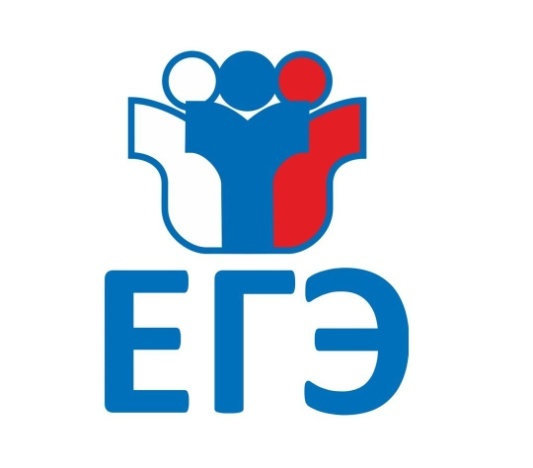 Подготовила: учитель истории
МБОУ СОШ №22 им. Героя Советского Союза Г.Г. Шумейко 
Савченко Н.В.
Задание №3. Сопоставление основных фактов, процессов, явлений.
Максимальный балл- 2 балла.
 На решение дается около 4 минут. 
Уровень сложности: базовый.
Средний процент выполнения: 61.6%
Ответом к заданию 3 по истории может быть последовательность цифр, чисел или слов.  Порядок записи имеет значение.
Алгоритм выполнения задания
Внимательно читаем текст задания, изучаем критерий сортировки
Изучаем предложенные варианты ответа
Сопоставляем каждый вариант с предложенным критерием
Элиминируем неправильные варианты
Еще раз проверяем себя, записываем ответ
Алгоритм изучения личностей
запоминание фамилии, имени; 
 ознакомление с этапами, периодами и содержанием деятельности; 
усвоение идейно-теоретических (политических, религиозных и т.п.) платформ изучаемой личности;
  уяснение, чьи интересы на том или ином этапе выражала данная личность; 
изучение оценок личности её современниками и современными историками (политологами и т.п.)
Пример задания
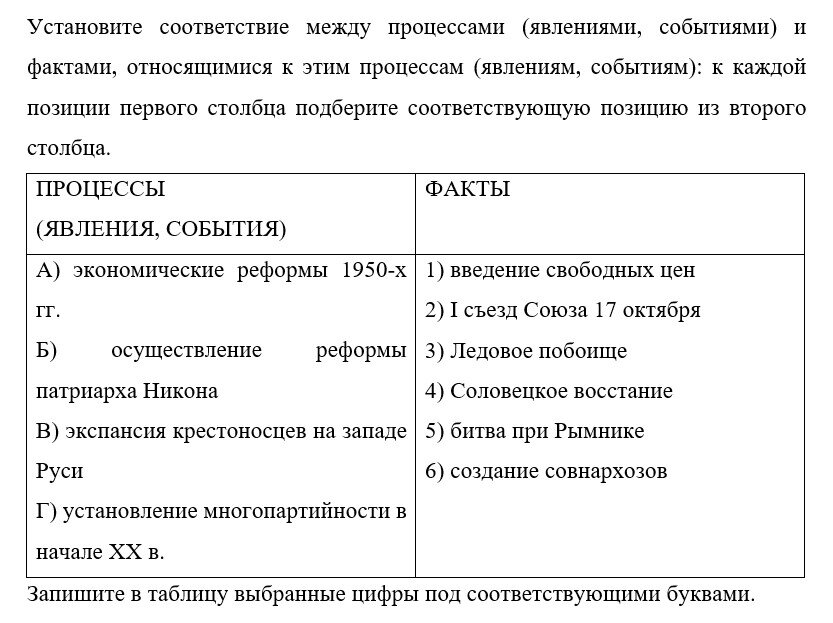 Правильный ответ
6432
 К экономическим реформам 1950-х гг. относится создание совнархозов - территориальных органов управления хозяйством.
СОВЕТЫ ПО ВЫПОЛНЕНИЮ ЗАДАНИЯ
Изучая крупную тему (к примеру, реформы Екатерины Великой), старайтесь выделять главные события, относящиеся к ней. Например, к реформам Екатерины Великой можно отнести созыв Уложенной комиссии, губернскую реформу, принятие Жалованных грамот и т.п.
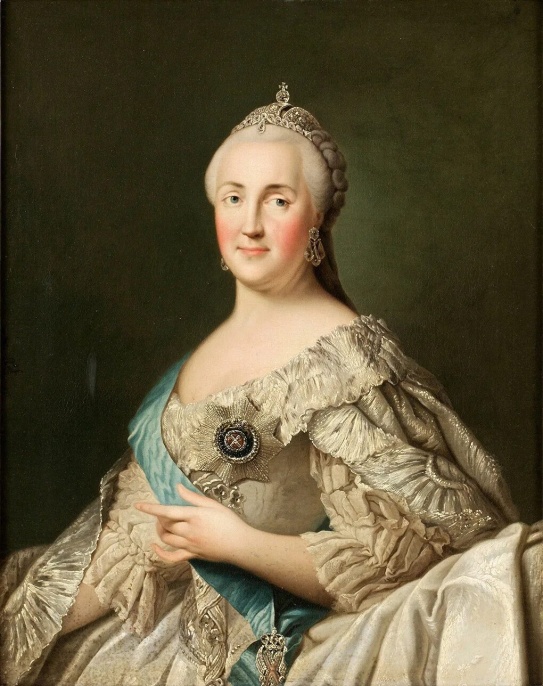 СОВЕТЫ ПО ВЫПОЛНЕНИЮ ЗАДАНИЯ
Каждое изучаемое событие старайтесь связать с тем или иным историческим процессом. Например, создание Государственного Совета - с реформированием органов управления при Александре I, присоединение Крыма к Российской империи - с укреплением России на Черном море при Екатерине Великой и т.п.
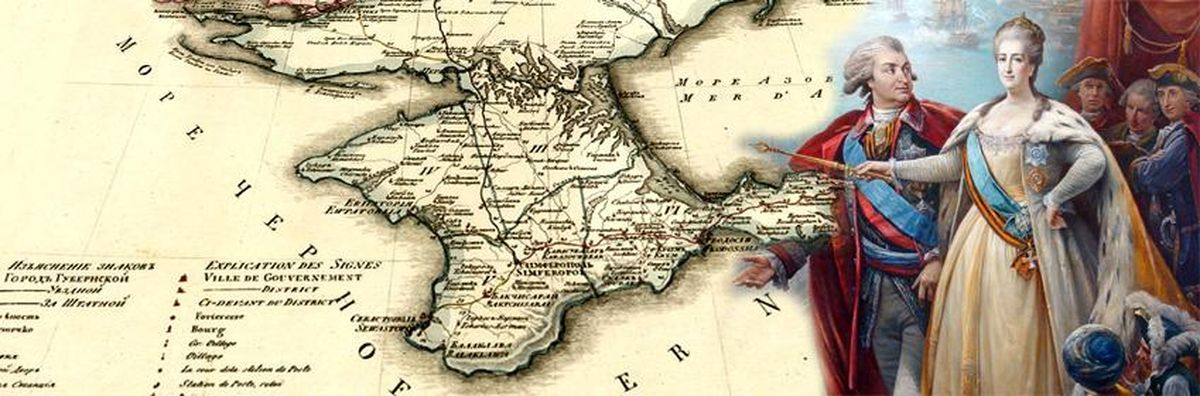 СОВЕТЫ ПО ВЫПОЛНЕНИЮ ЗАДАНИЯ
Связывайте отдельные события друг с другом. Например, изучая "холодную войну", можно связать план Маршалла (помощь США в восстановлении западным странам) и создание Совета экономической взаимопомощи как ответ СССР, направленный на создание экономического блока социалистических стран.
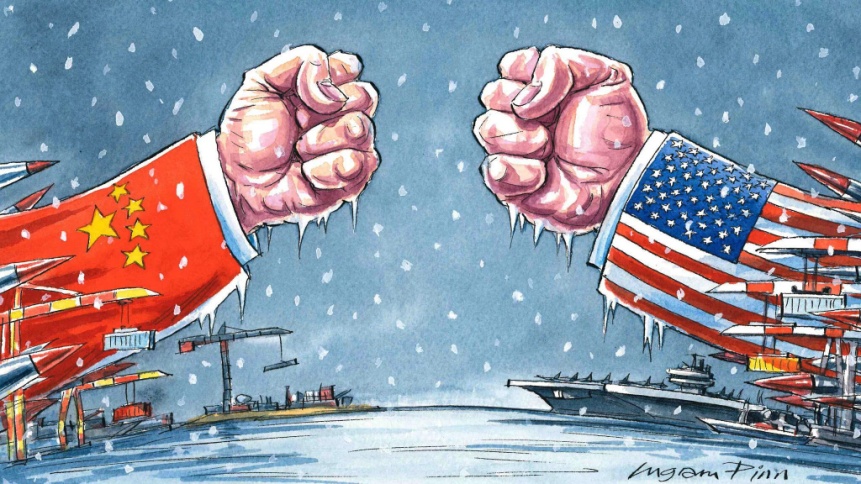 Максимальные баллы каждой части работы
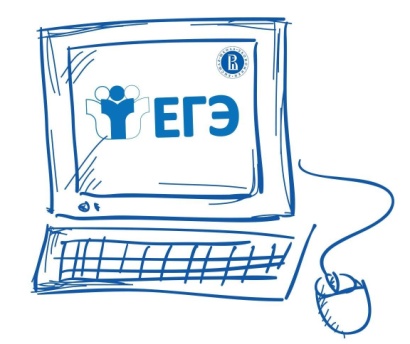